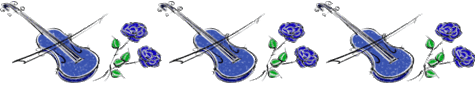 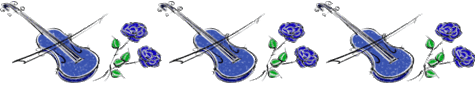 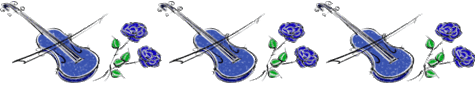 «В  гости  к  музыке»
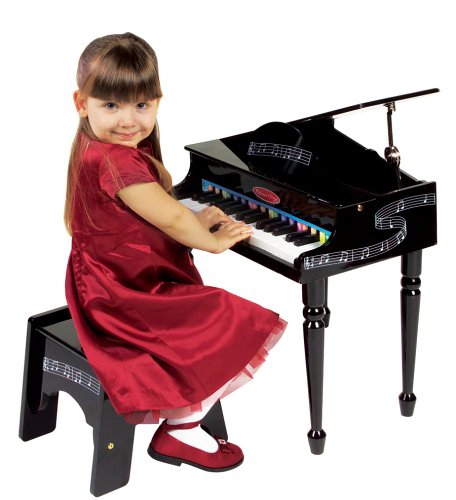 Возможно   эти   советы 
помогут   вам  и  вашему
малышу войти в большой,
прекрасный  мир музыки
с  радостью   и   любовью!
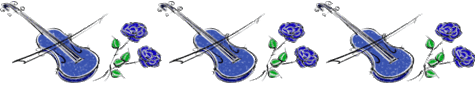 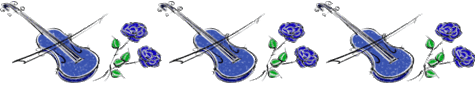 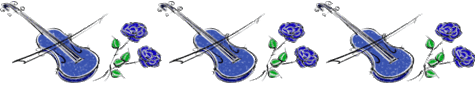 Советы  родителям:
Прежде всего помните о том, что любое музыкальное произведение 
      необходимо слушать, не отвлекаясь. 
      Нужно очень постараться внимательно следить за тем, что происходит
      в музыке, от начала до конца, охватывая слухом звук за звуком, ничего
      не упуская!  Музыка наградит  слушателя  за  это, подарив  ему  новое 
      чувство, новое  настроение, возможно  никогда прежде не испытанное.
 В начале не следует  слушать  крупные  музыкальные произведения,
      т. к. навык слежения слухом  за  звуками ещё не выработан и внимание
      недостаточно дисциплинировано. Поэтому лучше выбирать небольшие
      произведения для слушания.
 Прислушиваясь к звукам, постарайтесь услышать и различить все
      динамические оттенки  музыкальной  речи.
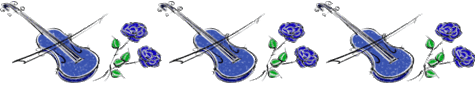 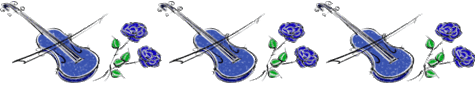 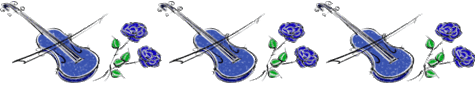 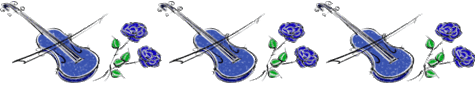 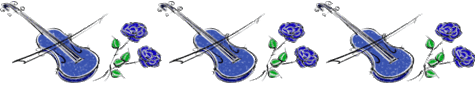 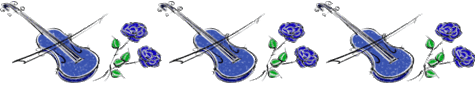 Это может  быть  вокальная  музыка (музыка для голоса) или  инстру-
     ментальная (музыка, которая исполняется на различных музыкальных
     инструментах).
 Слушать вокальную музыку легче, ведь текст всегда подскажет , 
     о чём хотел сообщить композитор, какими мыслями хотел поде-
     литься. 
 В инструментальной музыке слов нет, но от этого она не стано-  
    вится менее интересной. 
    Послушайте с ребёнком «Детский альбом» П. И. Чайковского,  «Дет-
    ский альбом» А. Гречанинова, «Детскую музыку» С. С. Прокофьева. 
    Какие только жизненные и даже сказочные ситуации не отображены 
    в этой музыке! Композиторы, словно художник кистью, нарисовали  
    музыкальными красками удивительно интересные
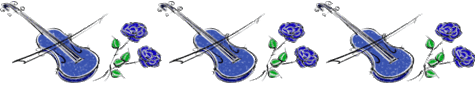 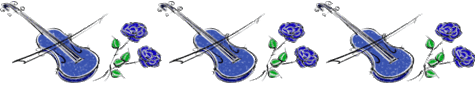 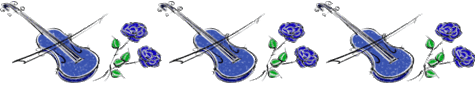